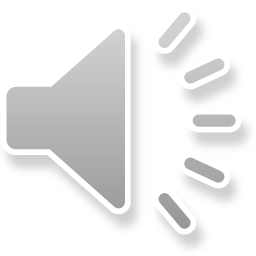 ISTITUTO COMPRENSIVO CROSIA- MIRTO
Scuola dell’infanzia Sorrento 
Anno scolastico 2019/2020
INIZIA UNA NUOVA AVVENTURA..
L’ACCOGLIENZA
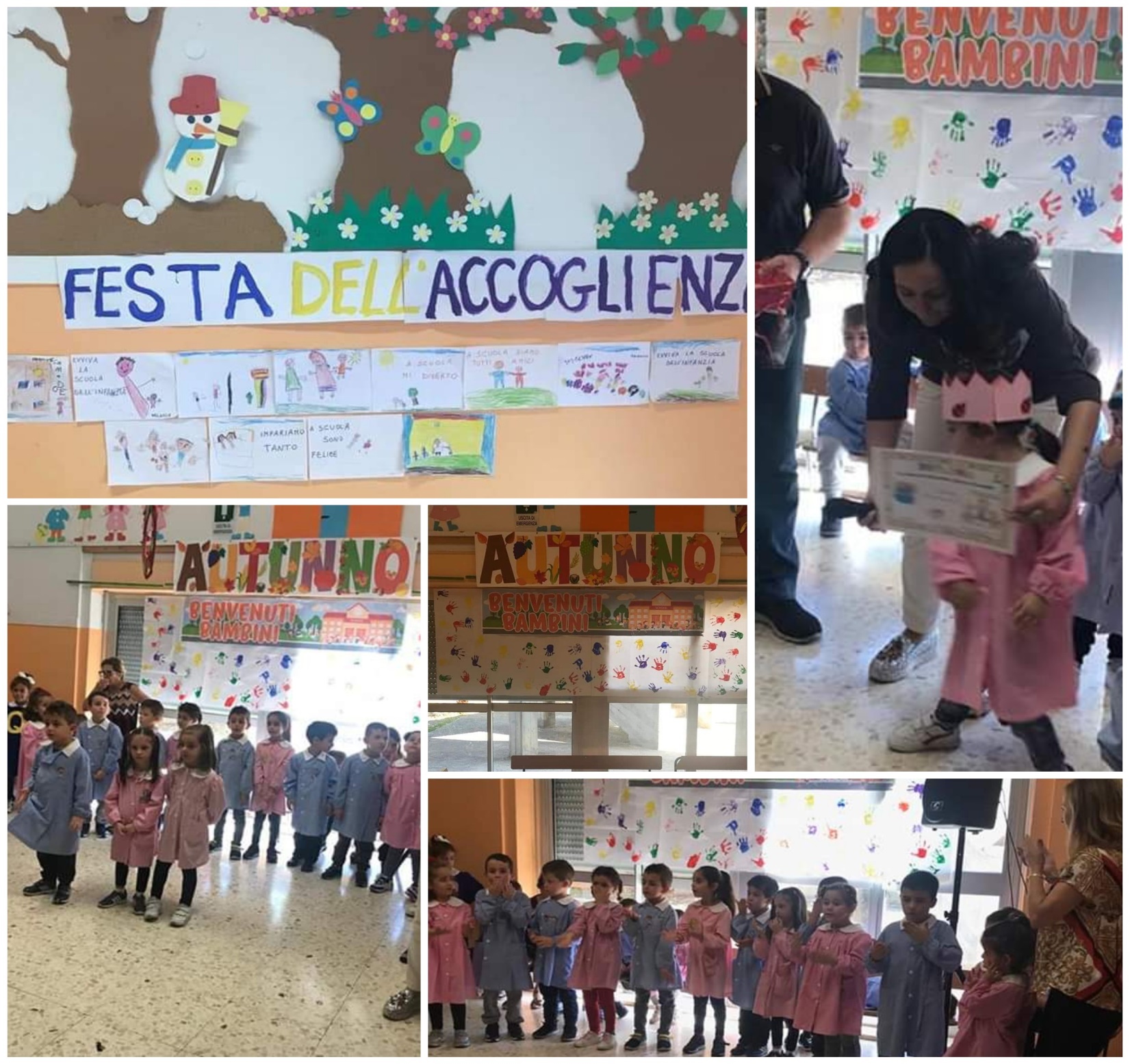 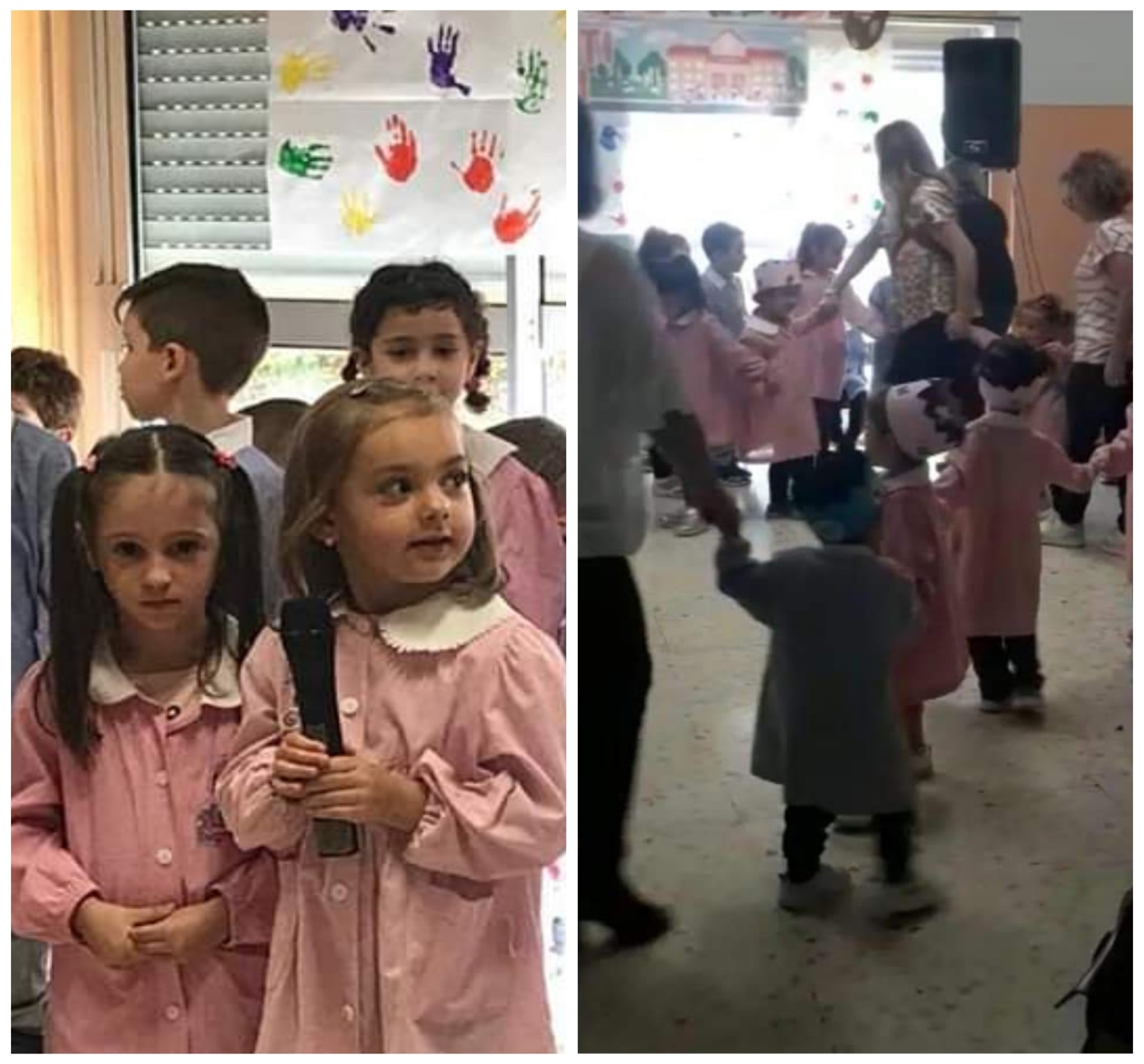 Alla scoperta delle stagioni..
AUTUNNO
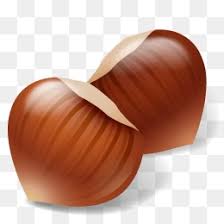 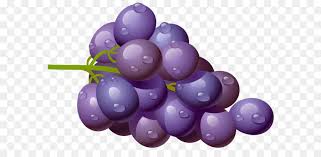 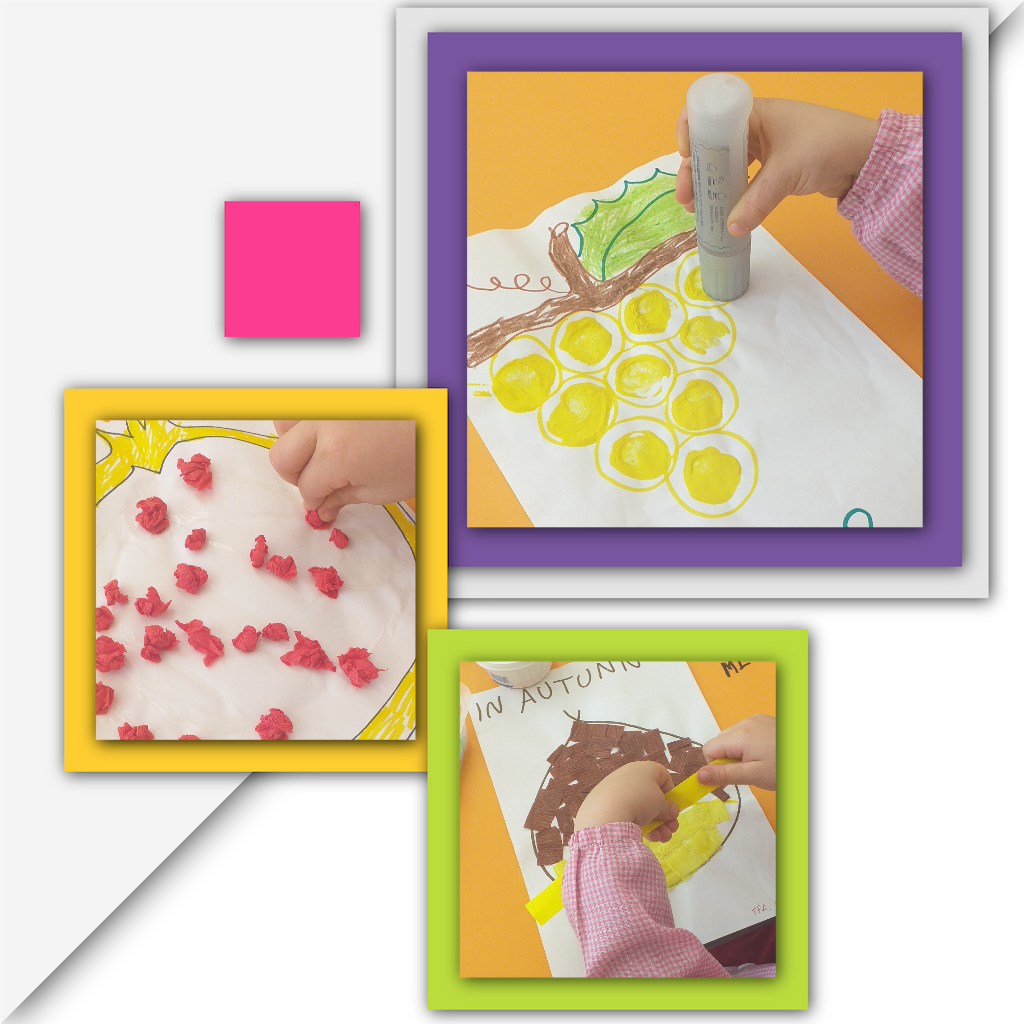 Per i nostri nonni
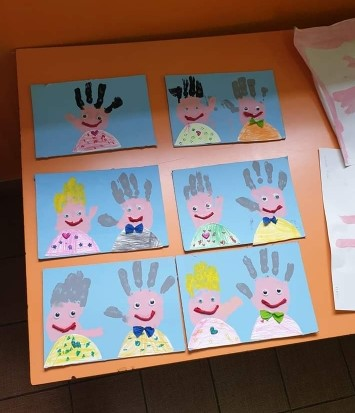 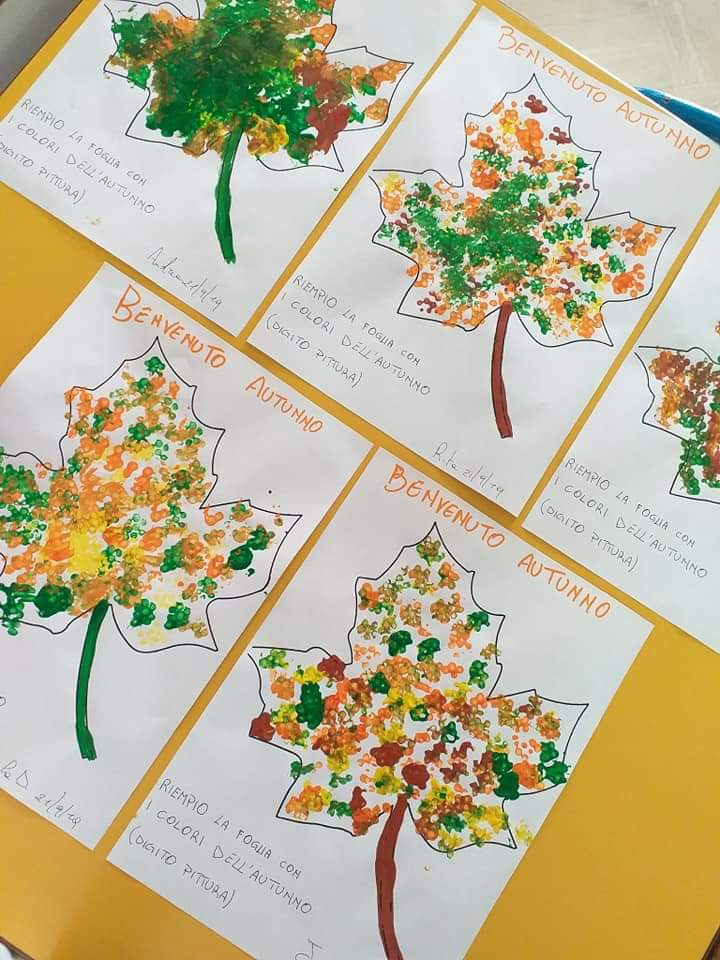 IL NATALE 
         SECONDO NOI..
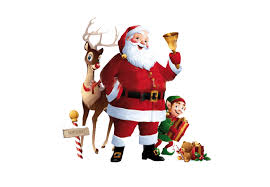 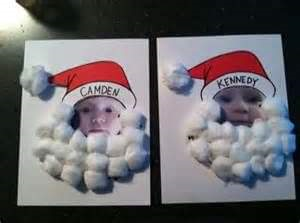 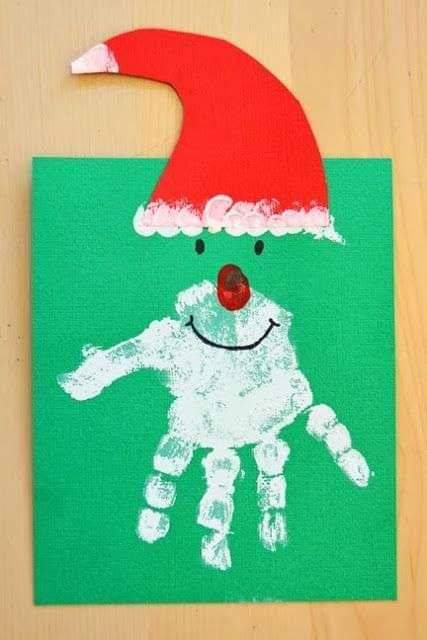 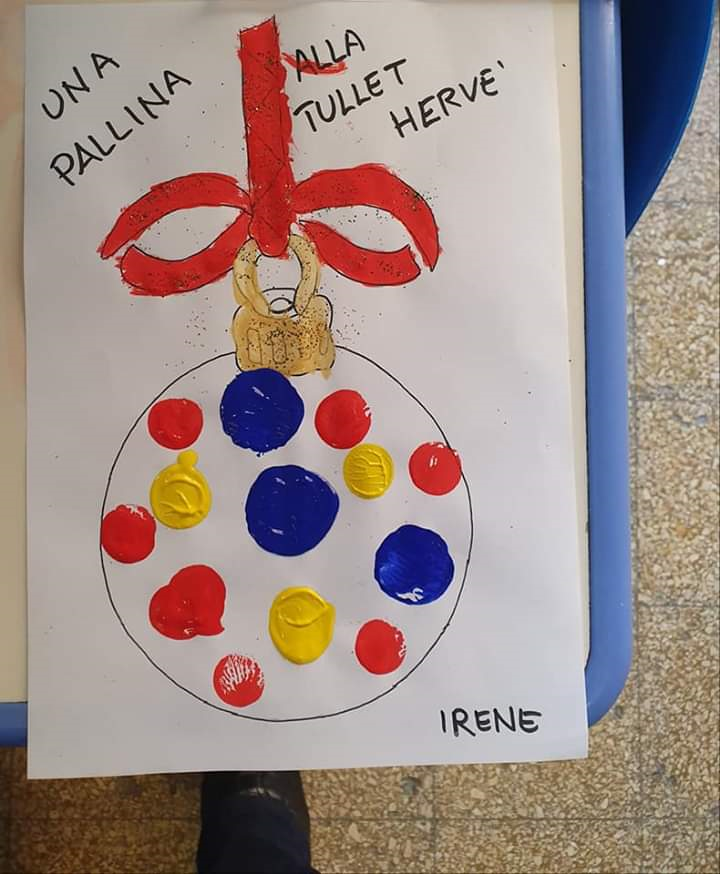 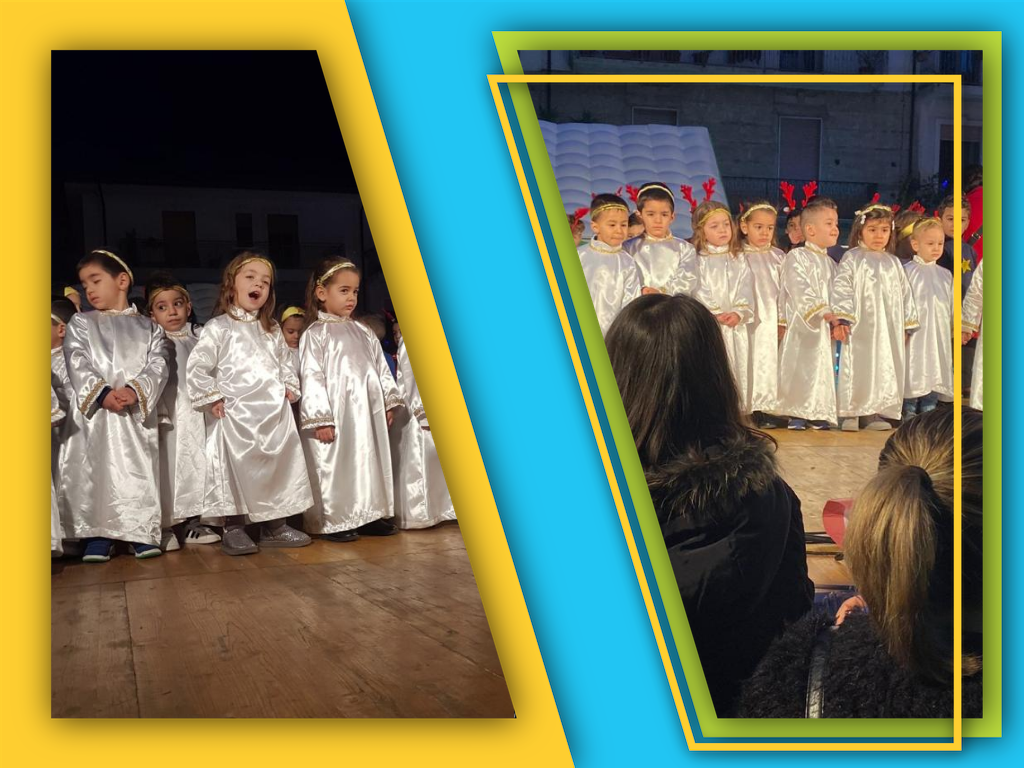 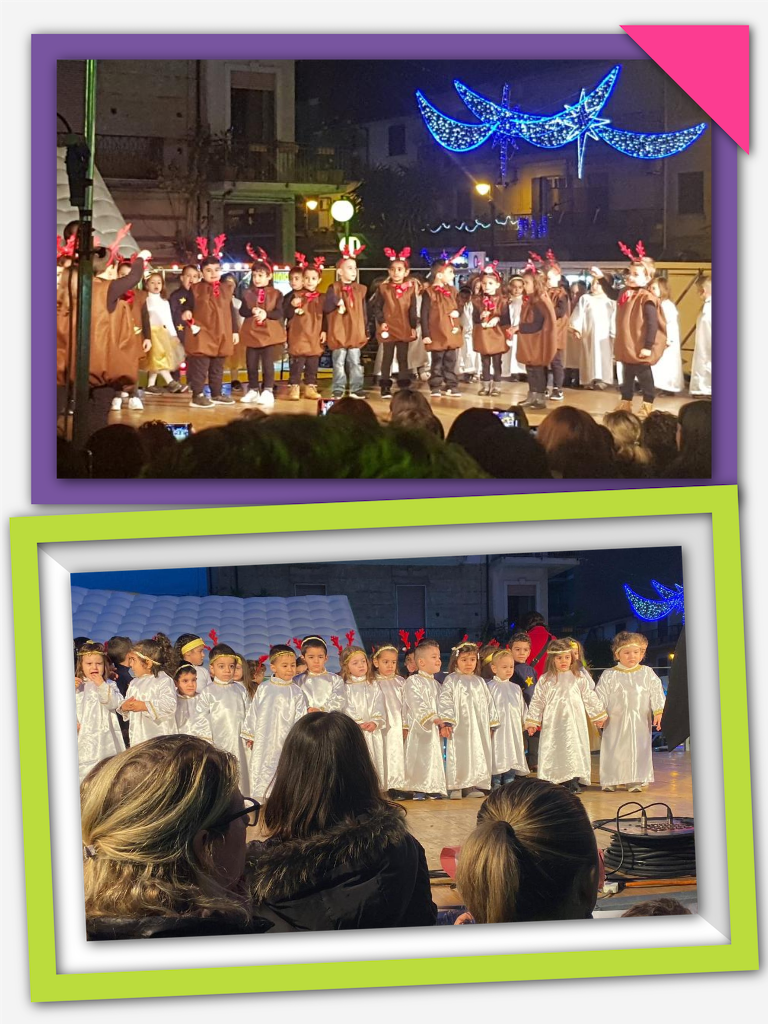 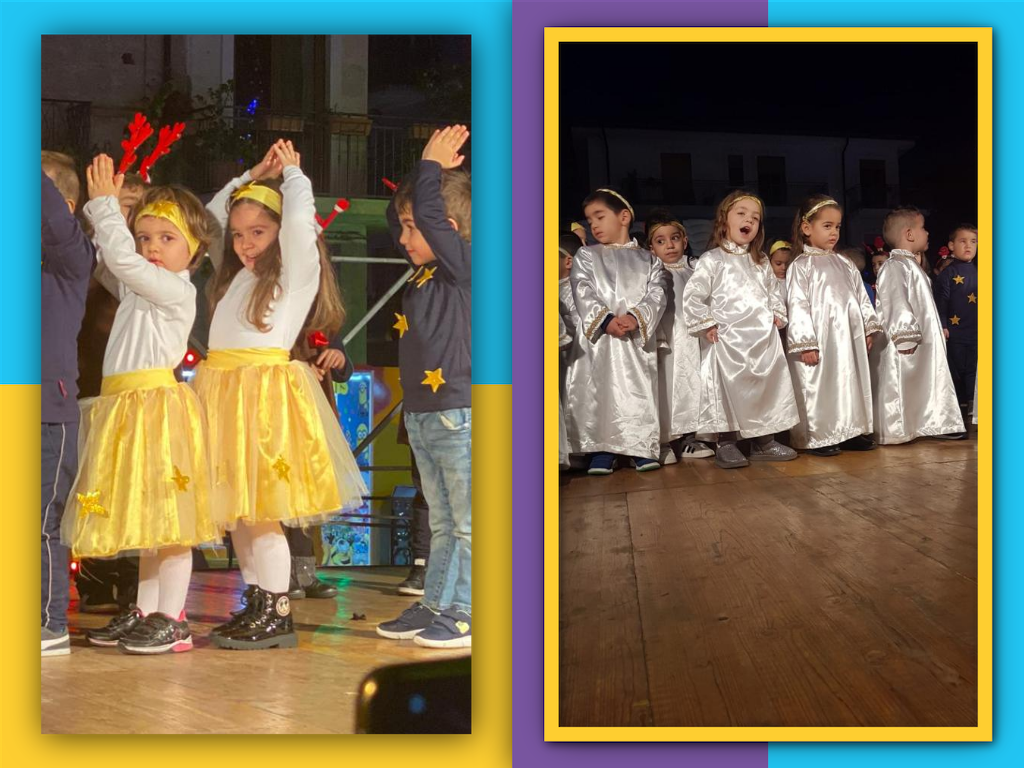 INVERNO
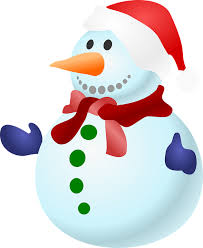 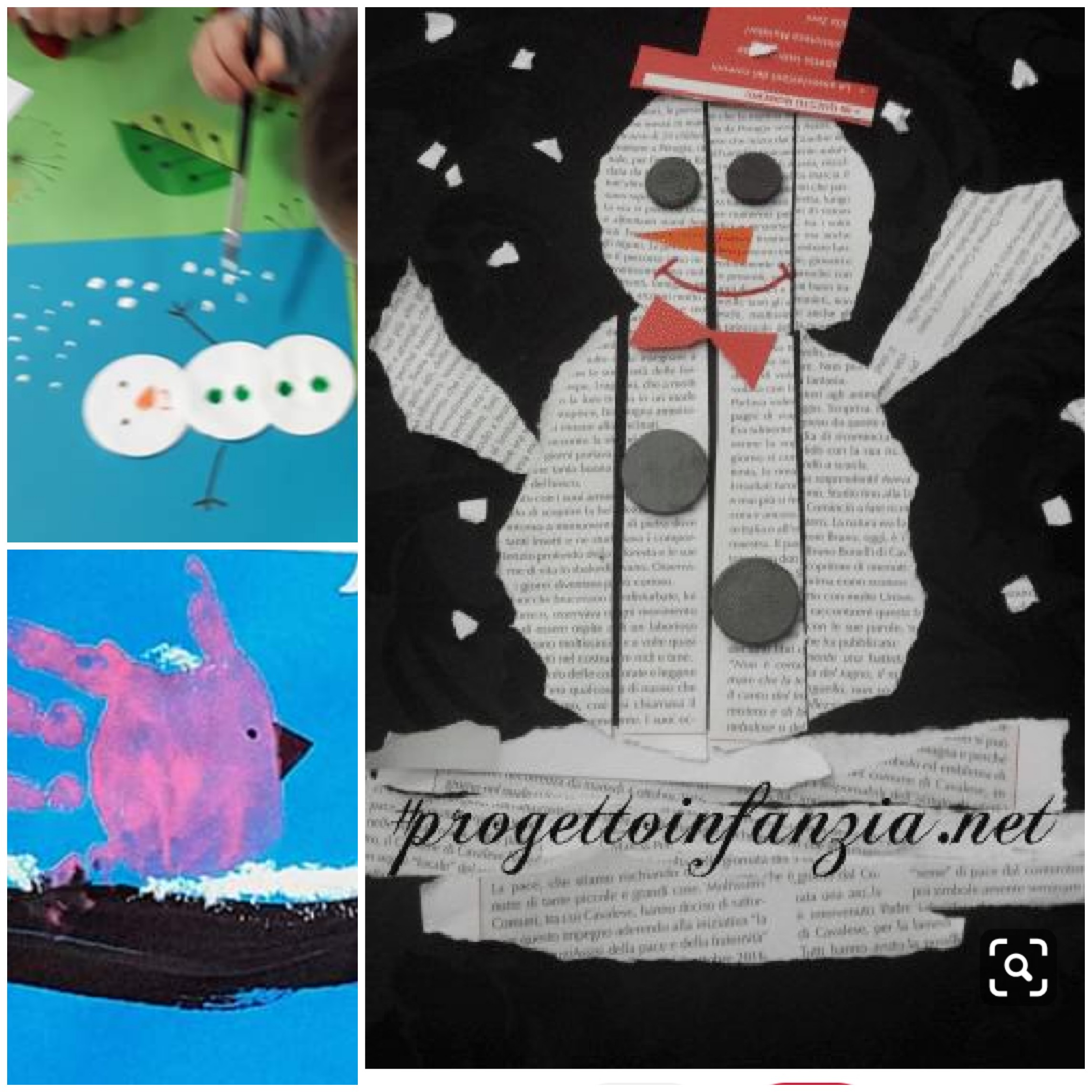 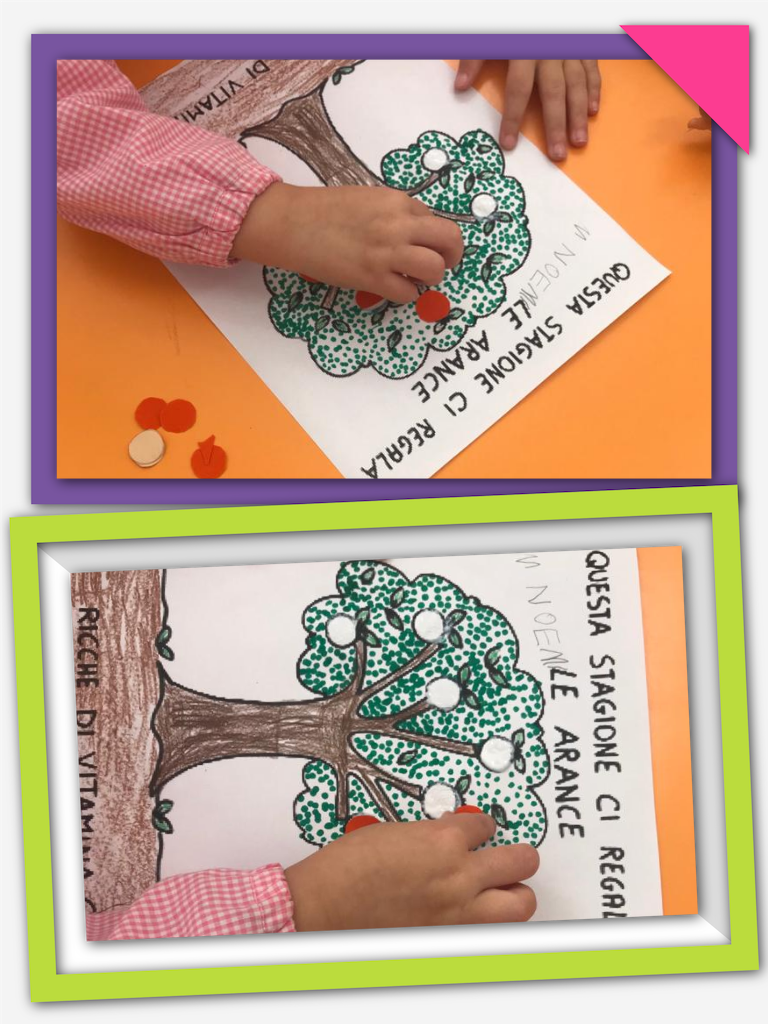 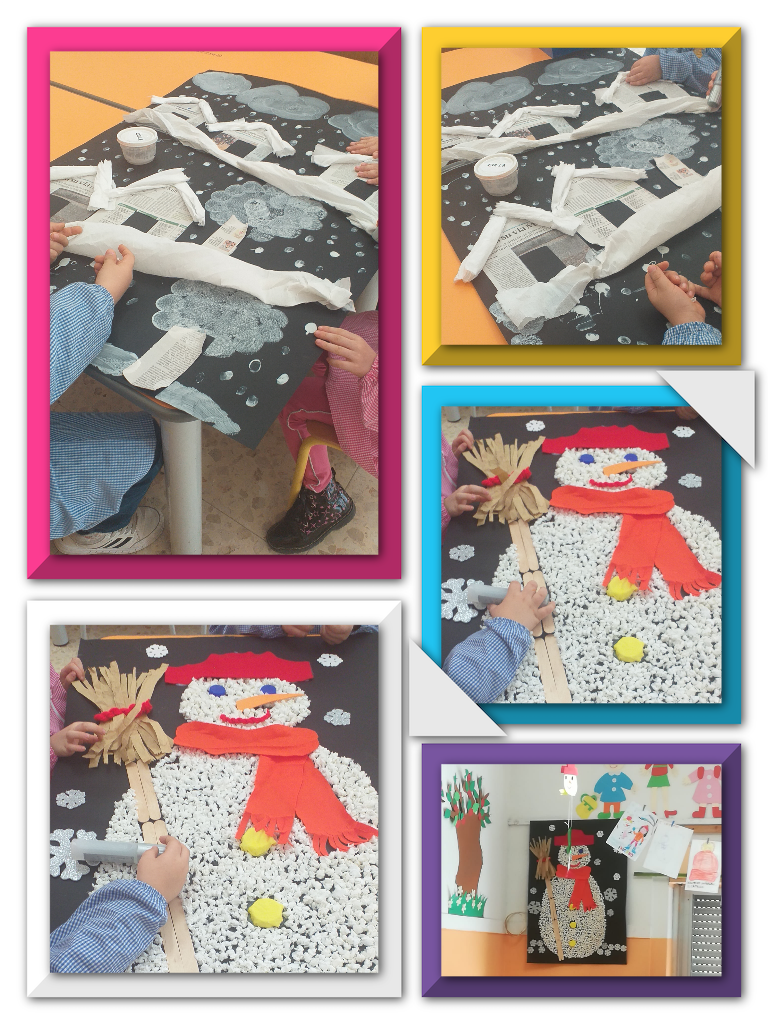 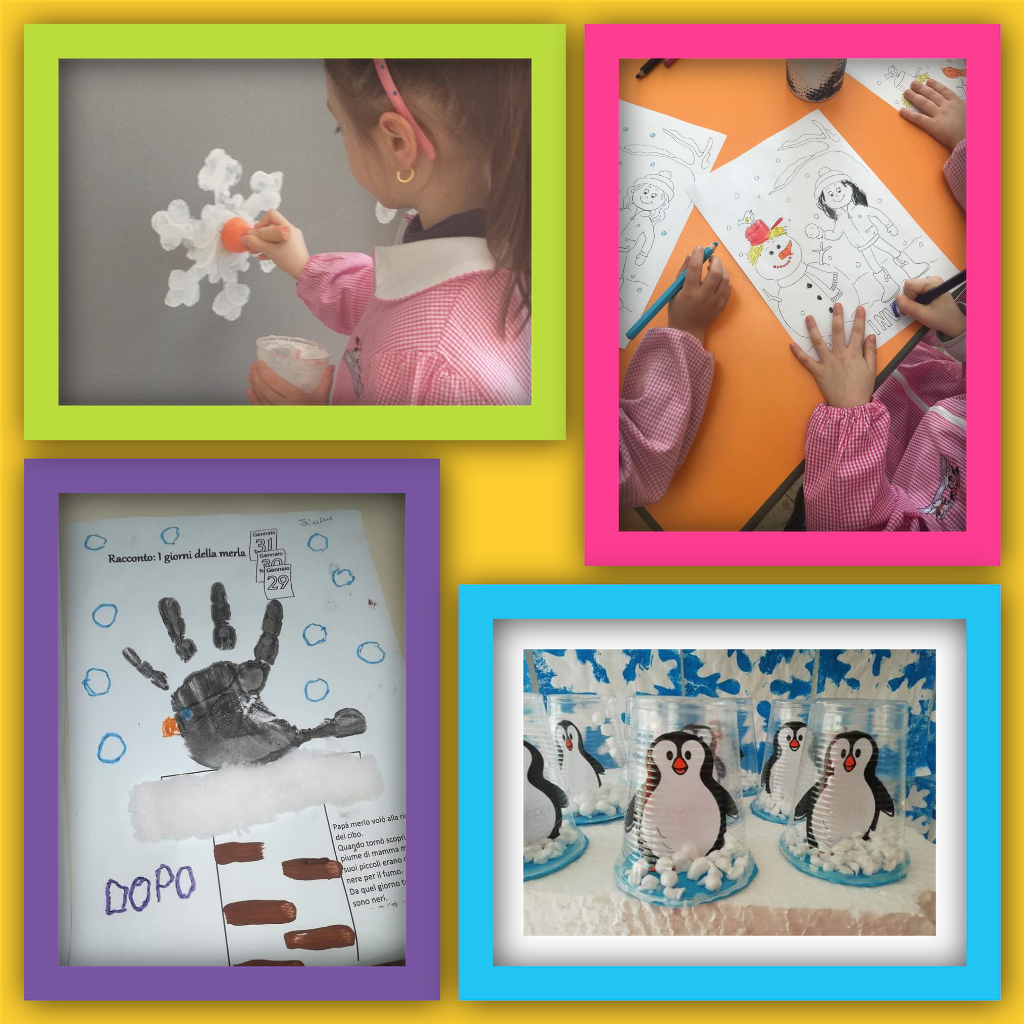 Festa dell’ inverno 
Attivita’ di continuita’ con le classi prime
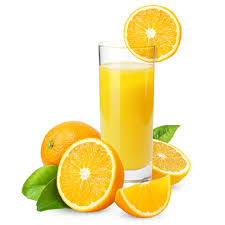 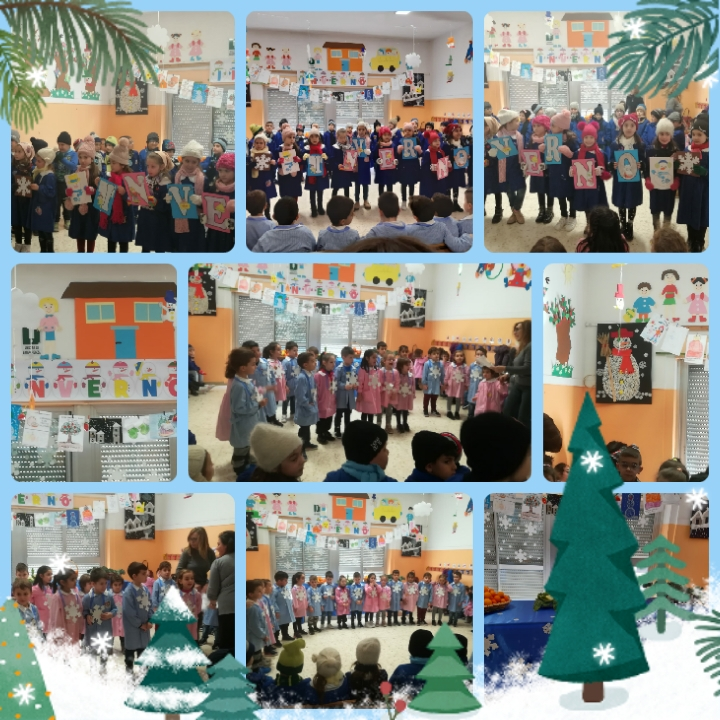 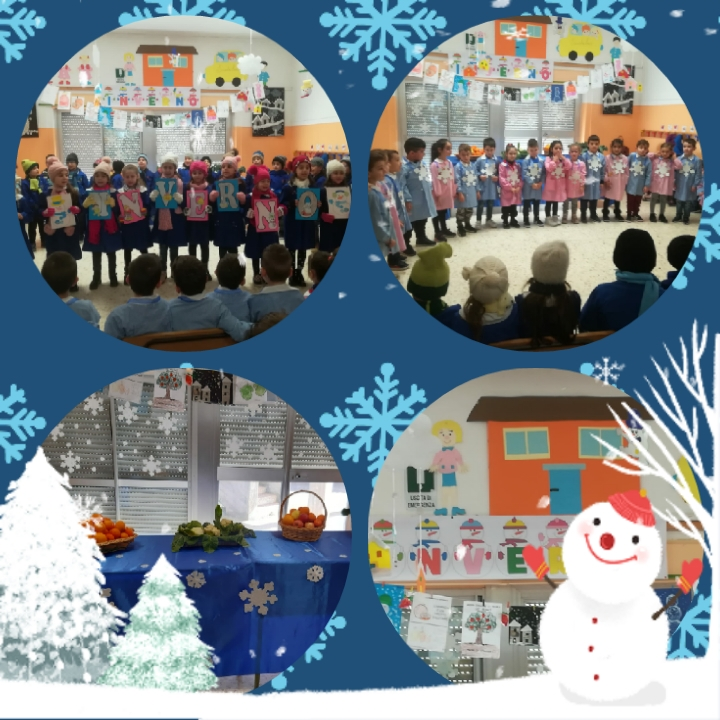 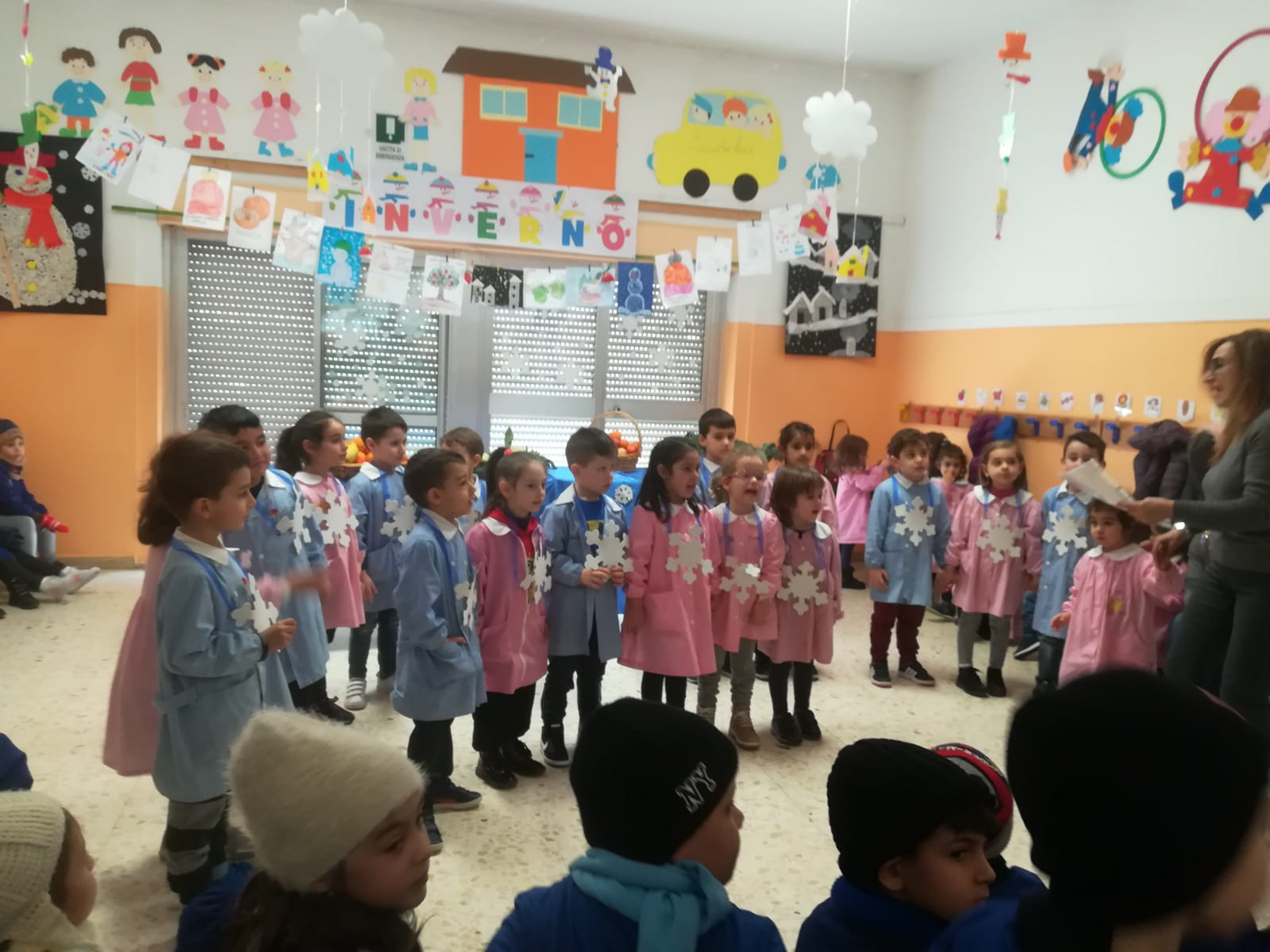 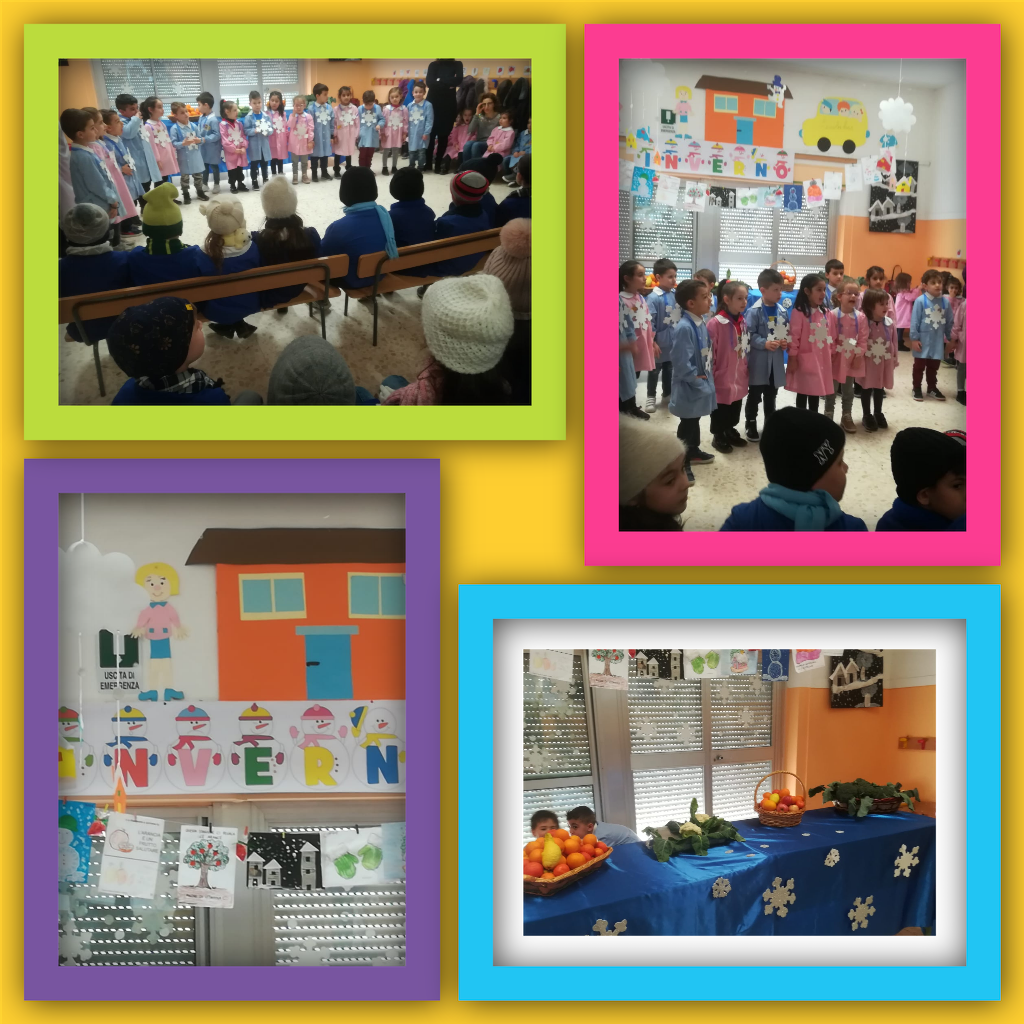 IL GIOCO CI AIUTA A CRESCERE!!
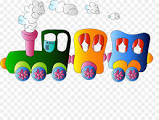 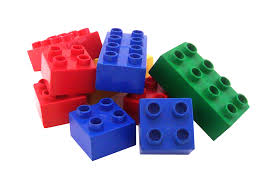 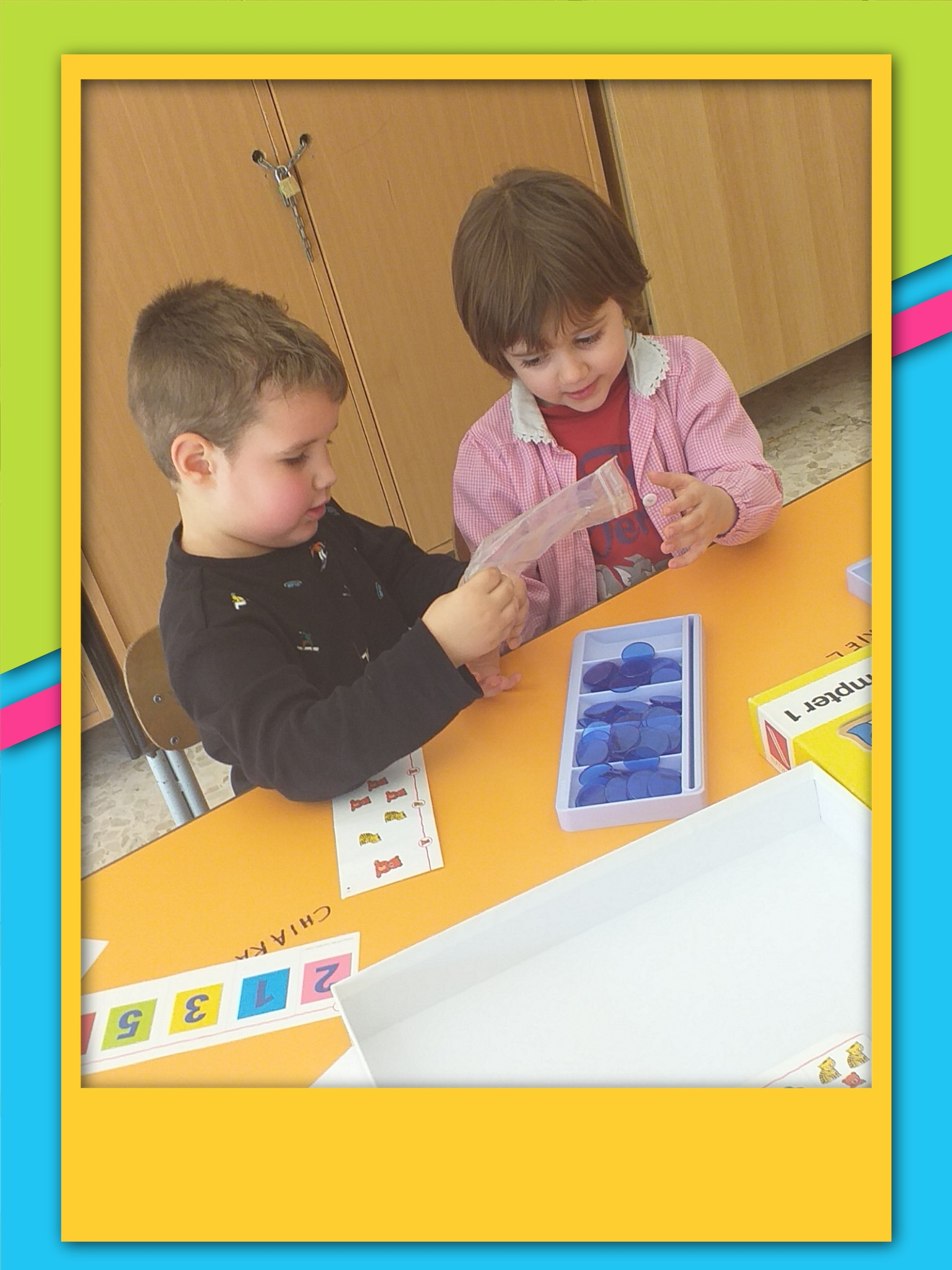 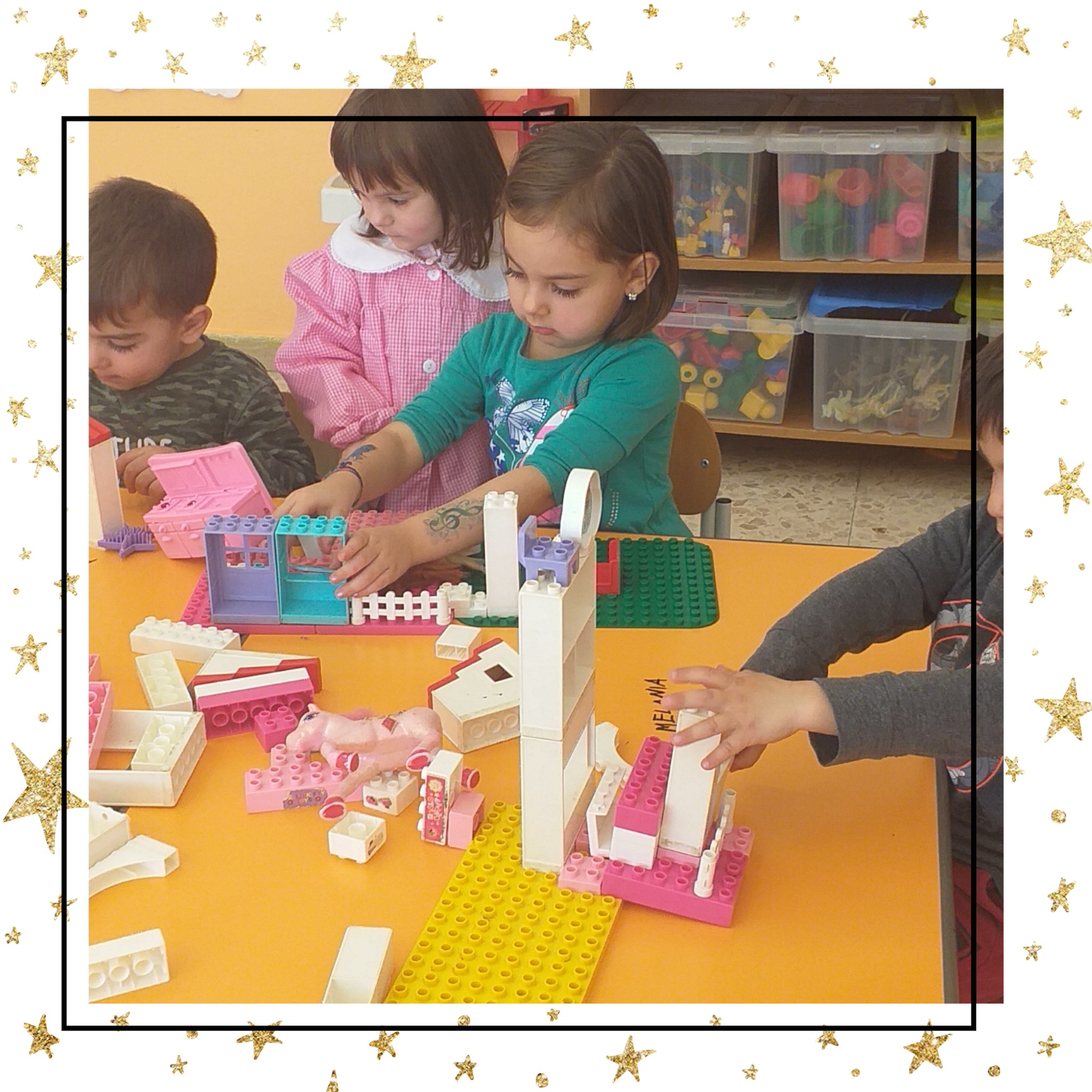 TANTISSIME ATTIVITA’ SVOLGEREMO ANCORA IN QUESTO ANNO SCOLASTICO...
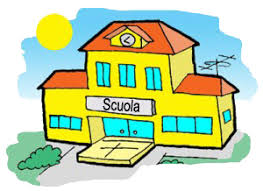